No Century Gothic?
No problem. Follow these steps.
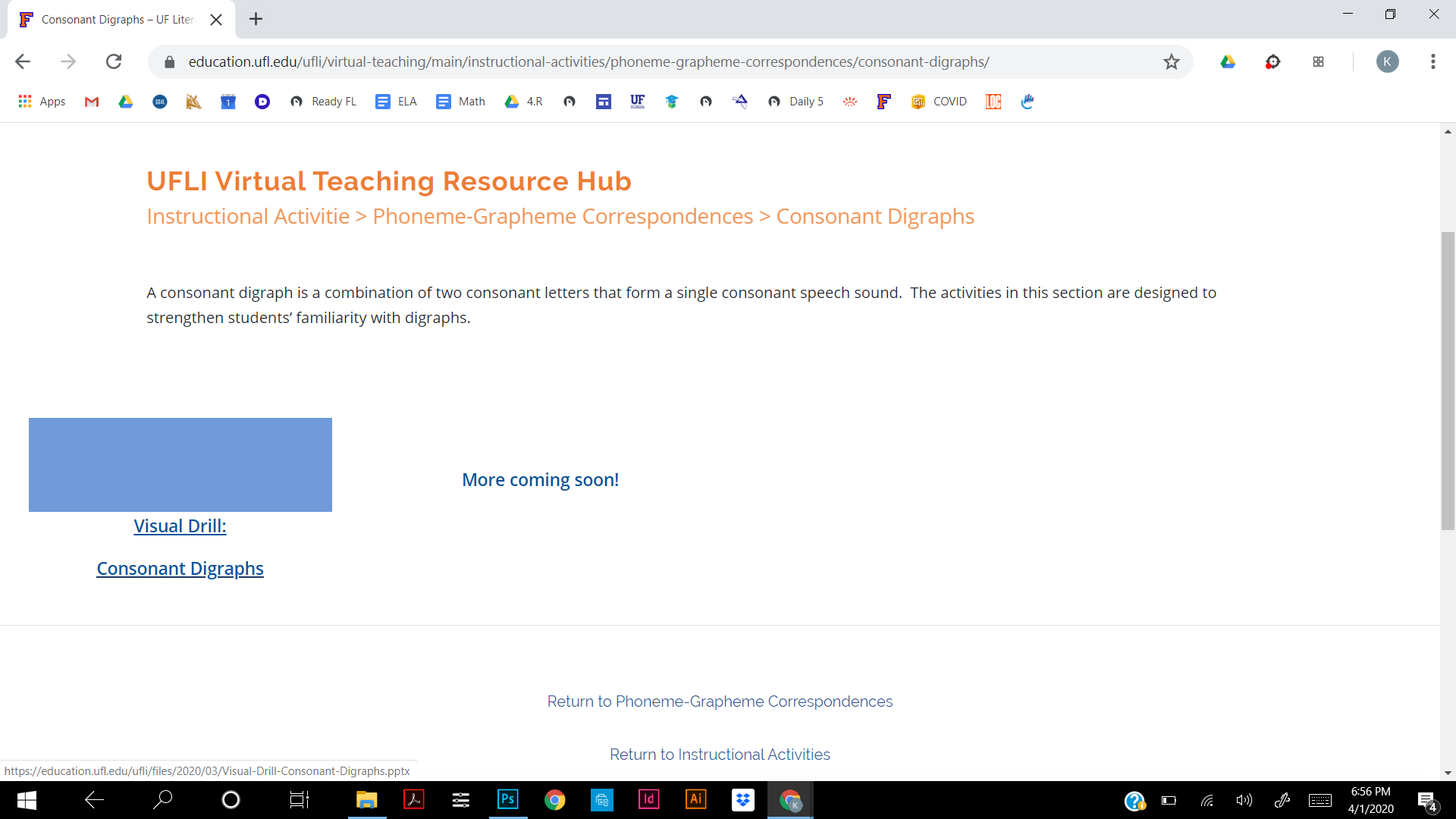 Step 1: Click on the PowerPoint to download it.
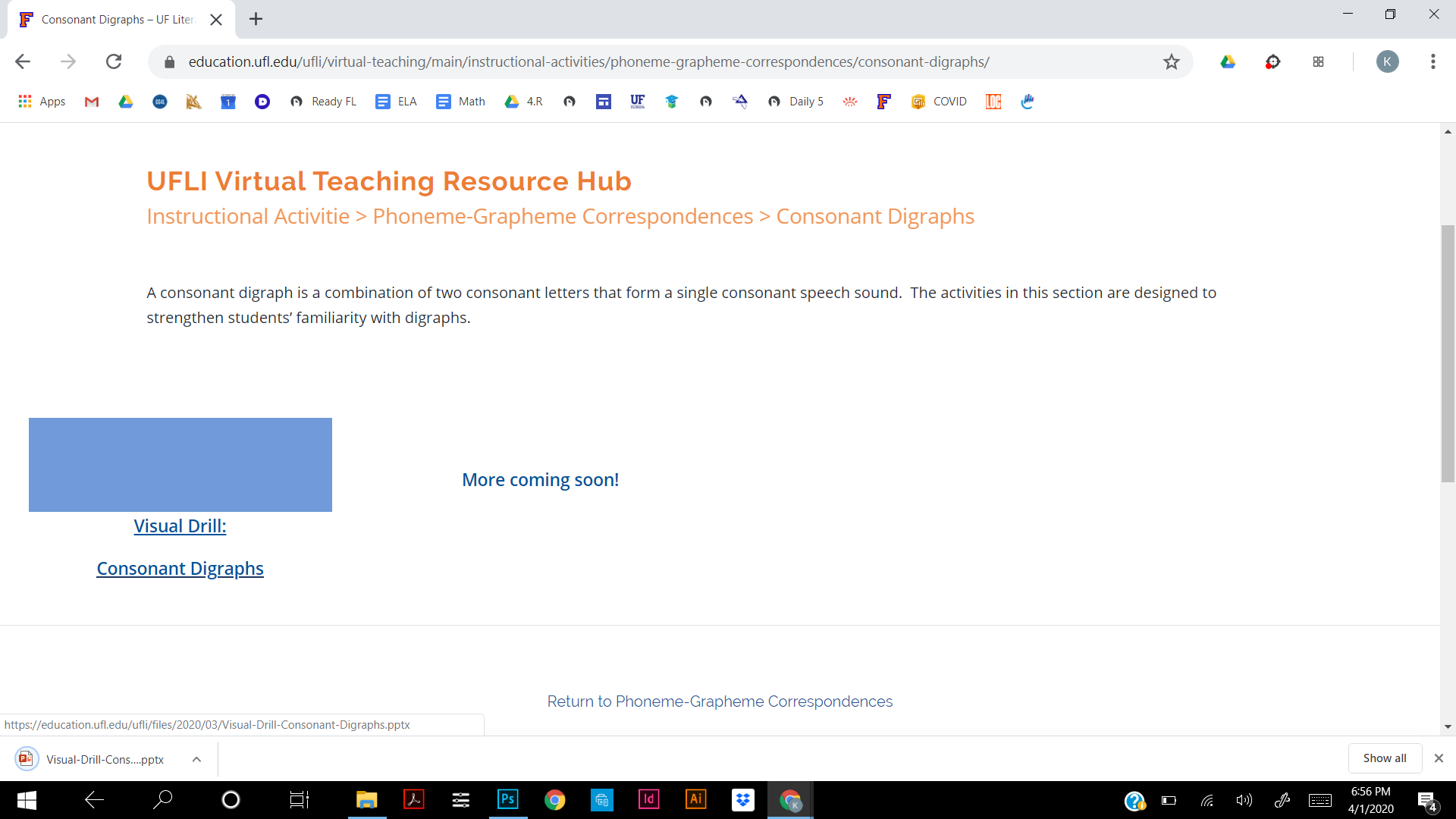 Step 1: You should see this if it downloaded.
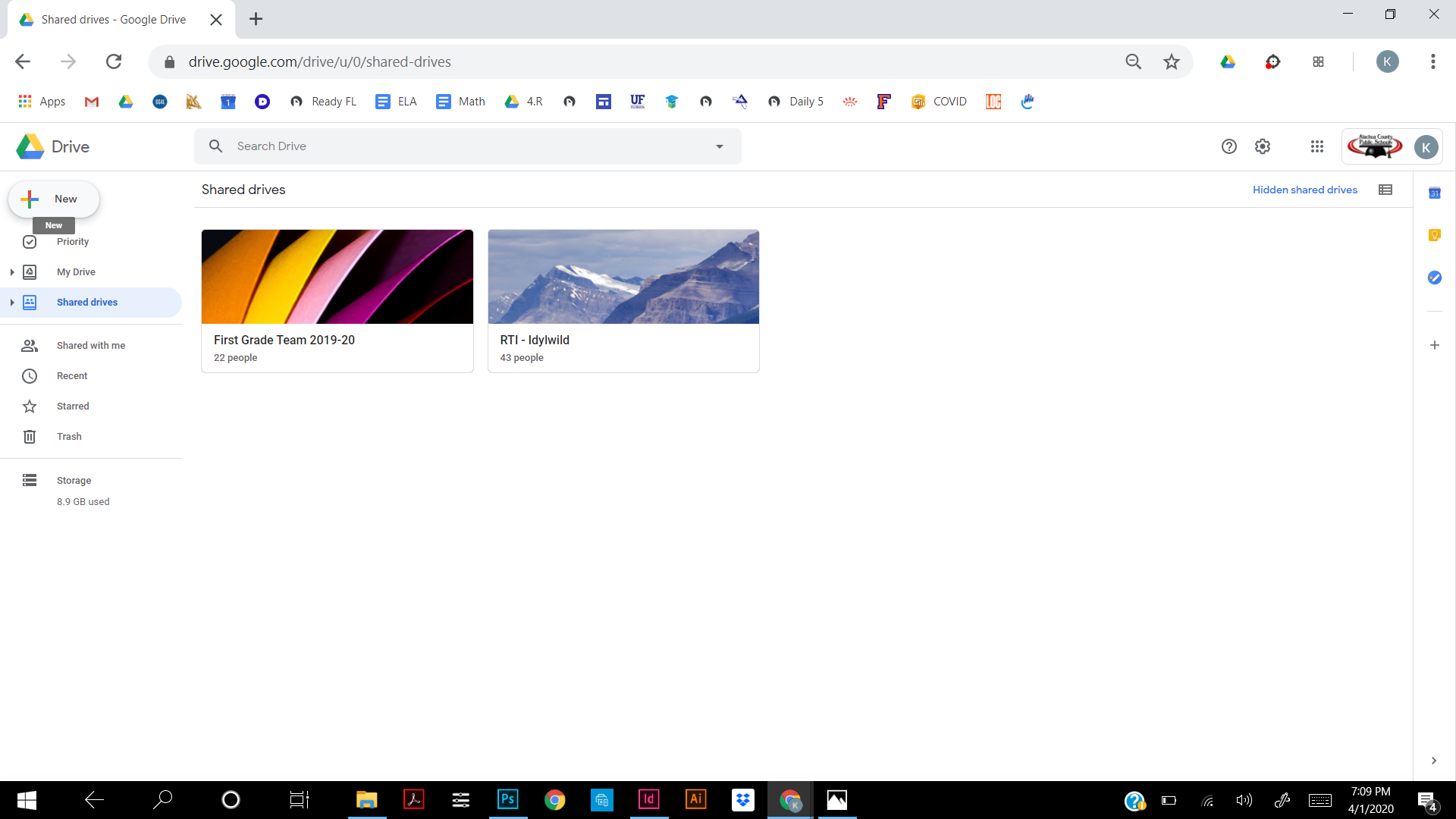 Step 2: Go to Google Drive. Click “New.”
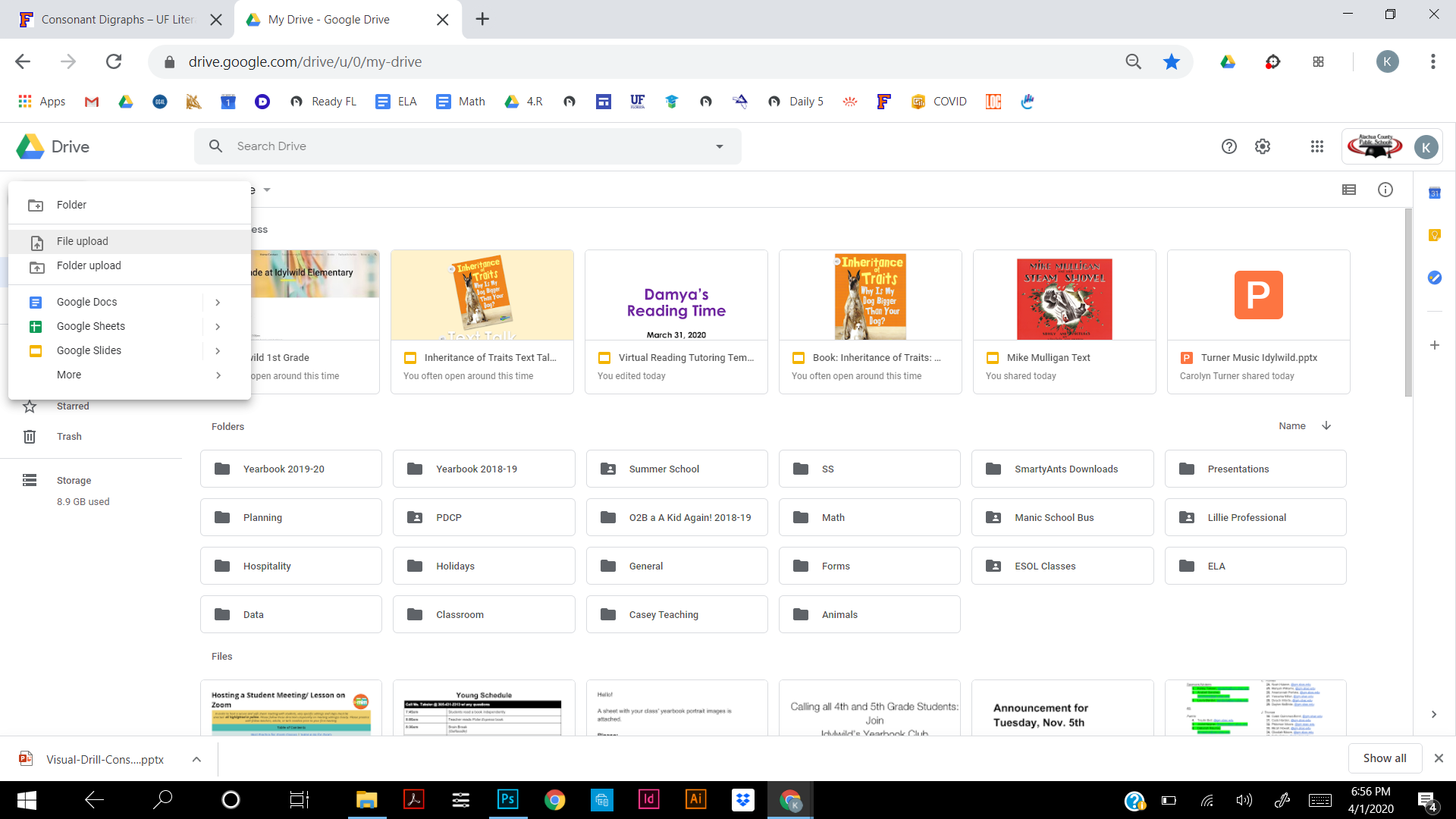 Step 3: Click “File upload.”
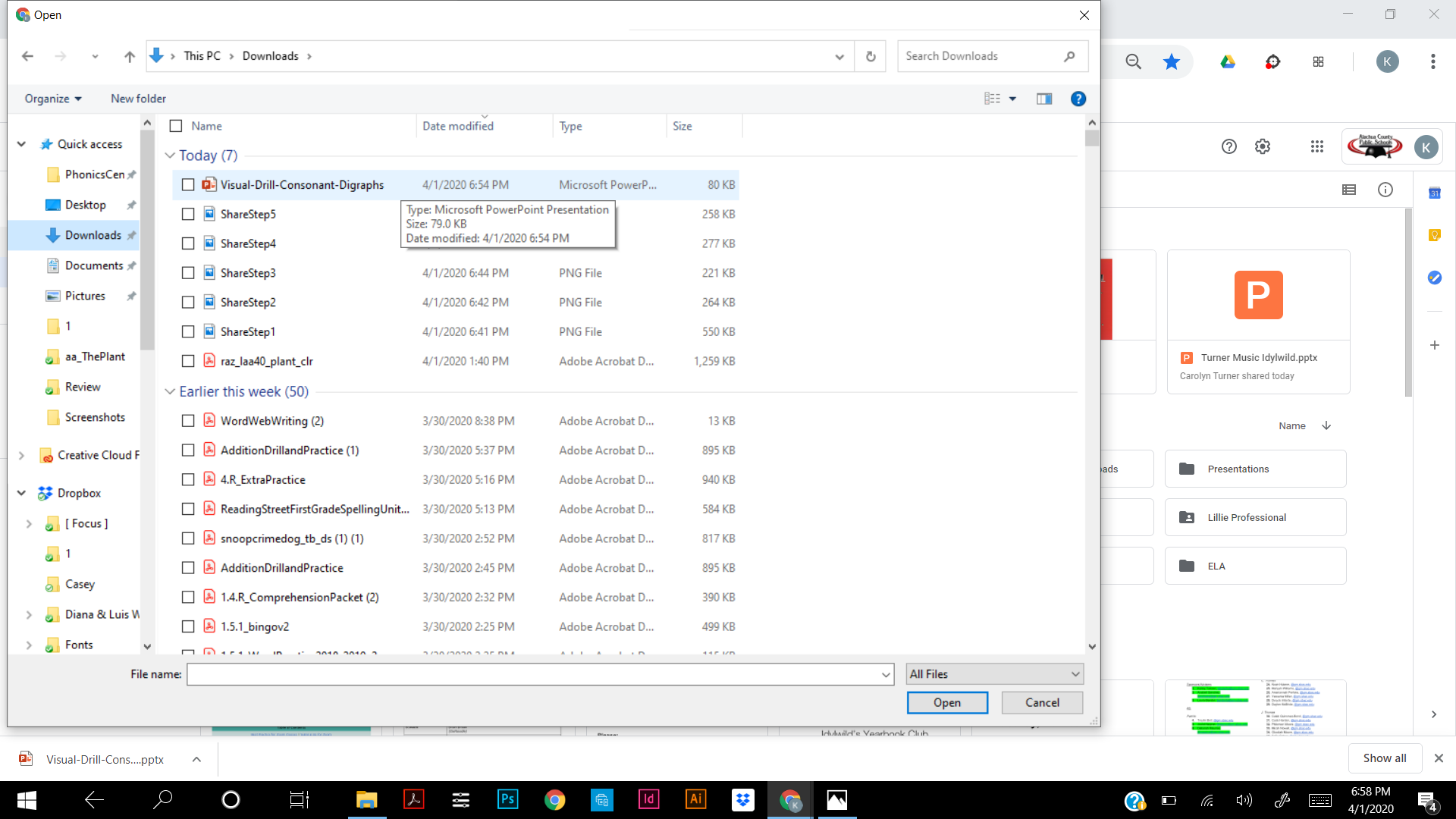 Step 4: Double-click the PowerPoint file.
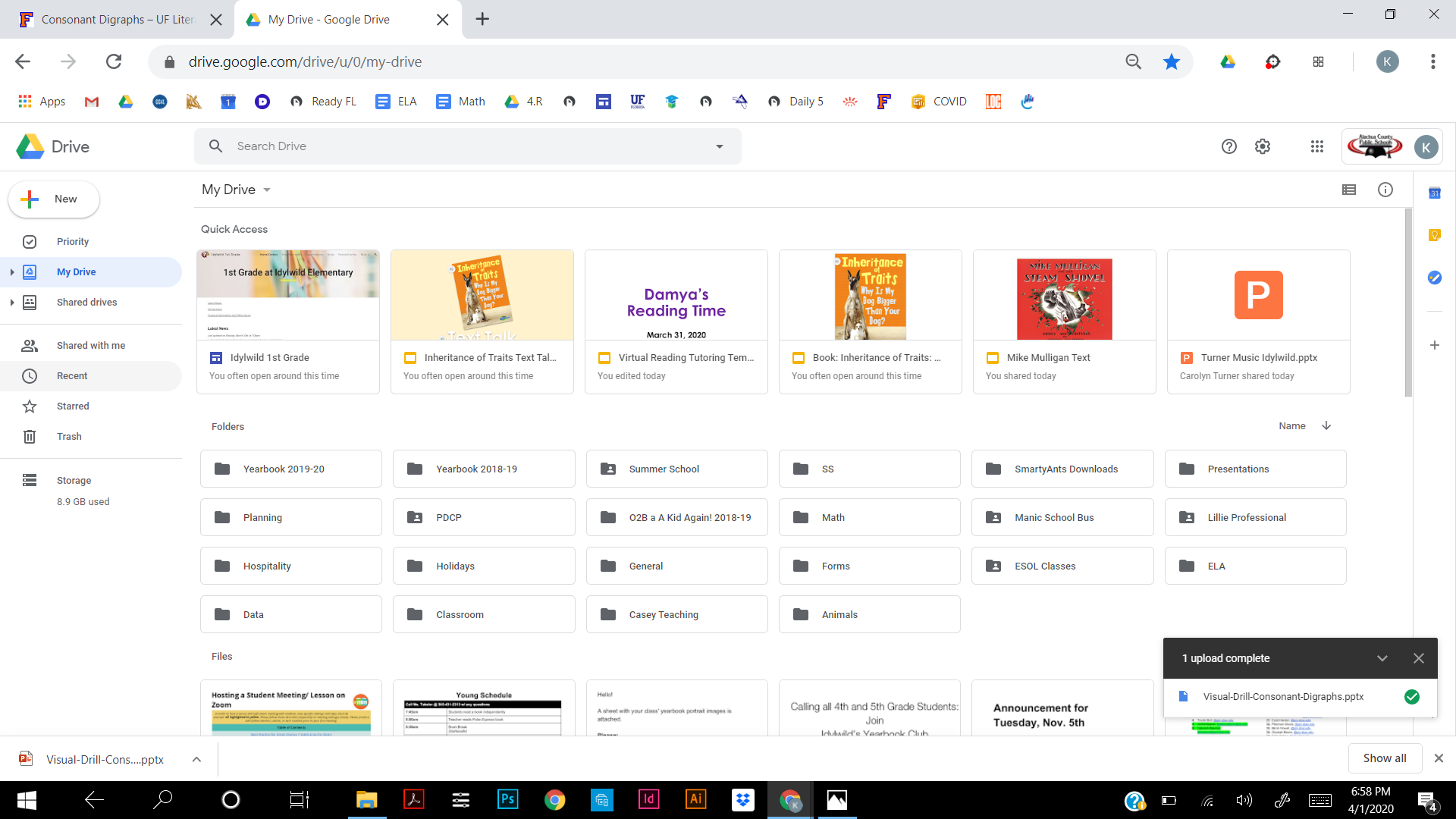 Step 5: Click on “Recent.”
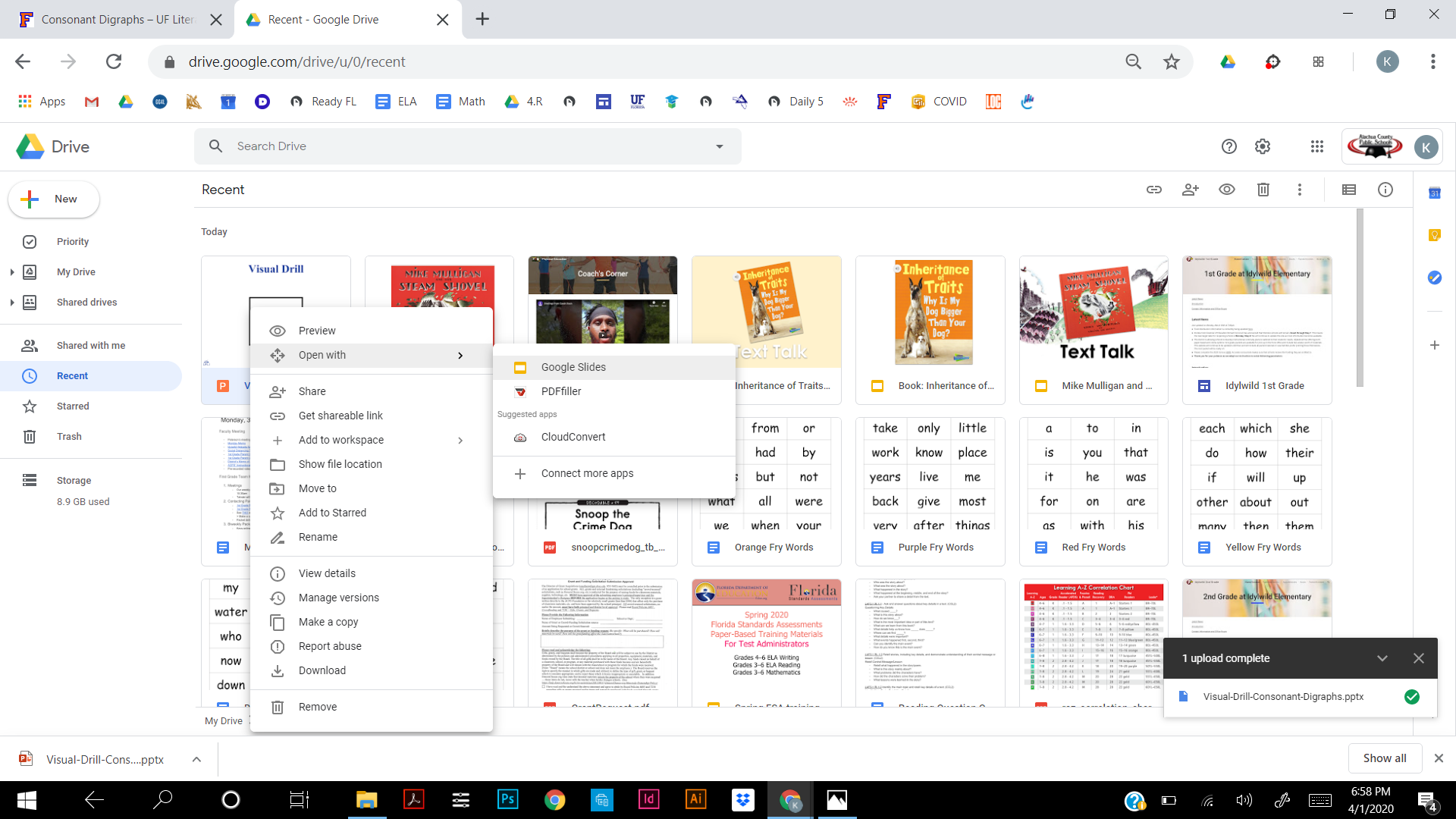 Step 6: Right click on the PowerPoint. Click on “Open with,” then “Google Slides.”
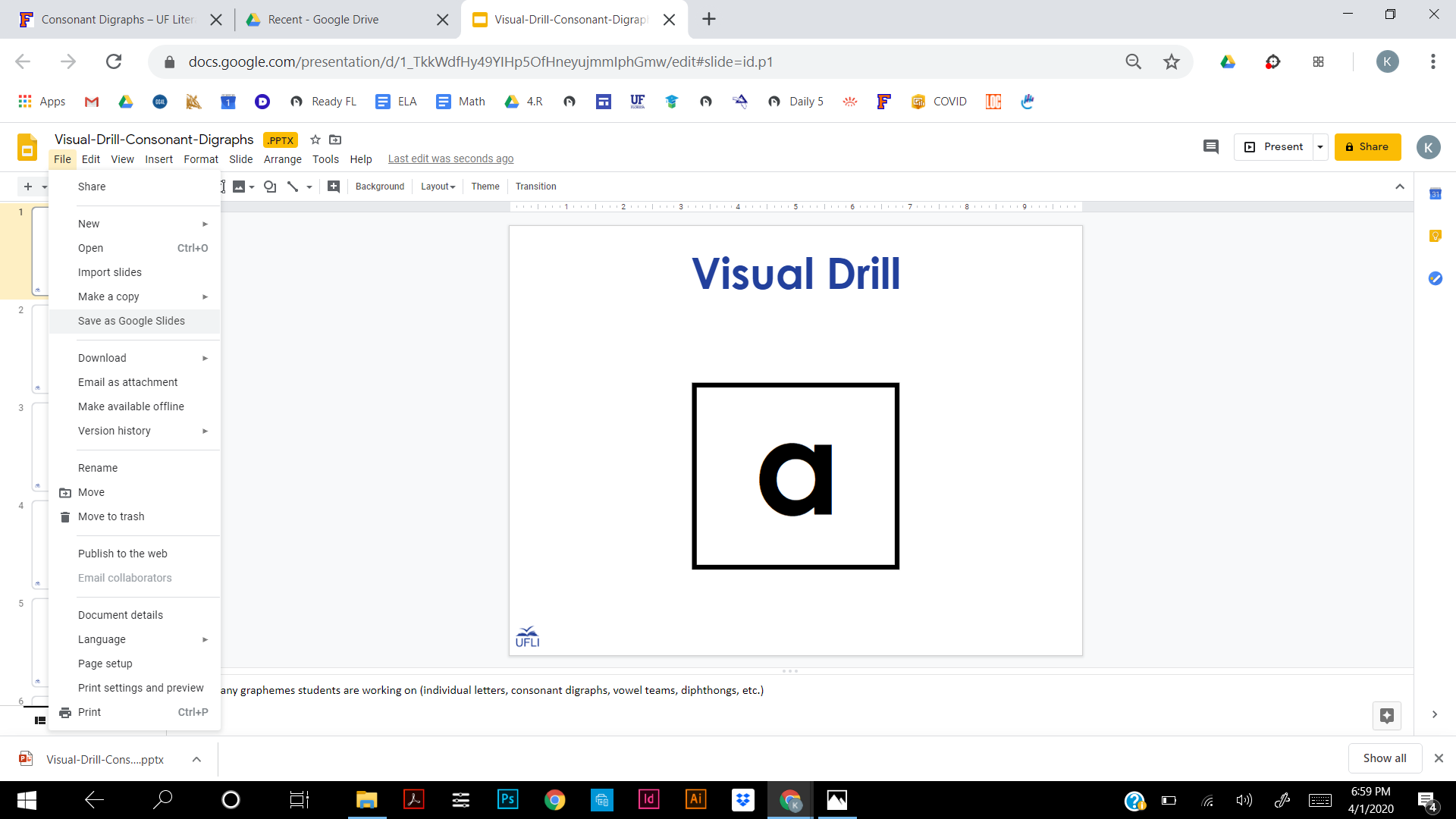 Step 7: If you want to be able to edit it, click on “File,” then “Save as Google Slides.”
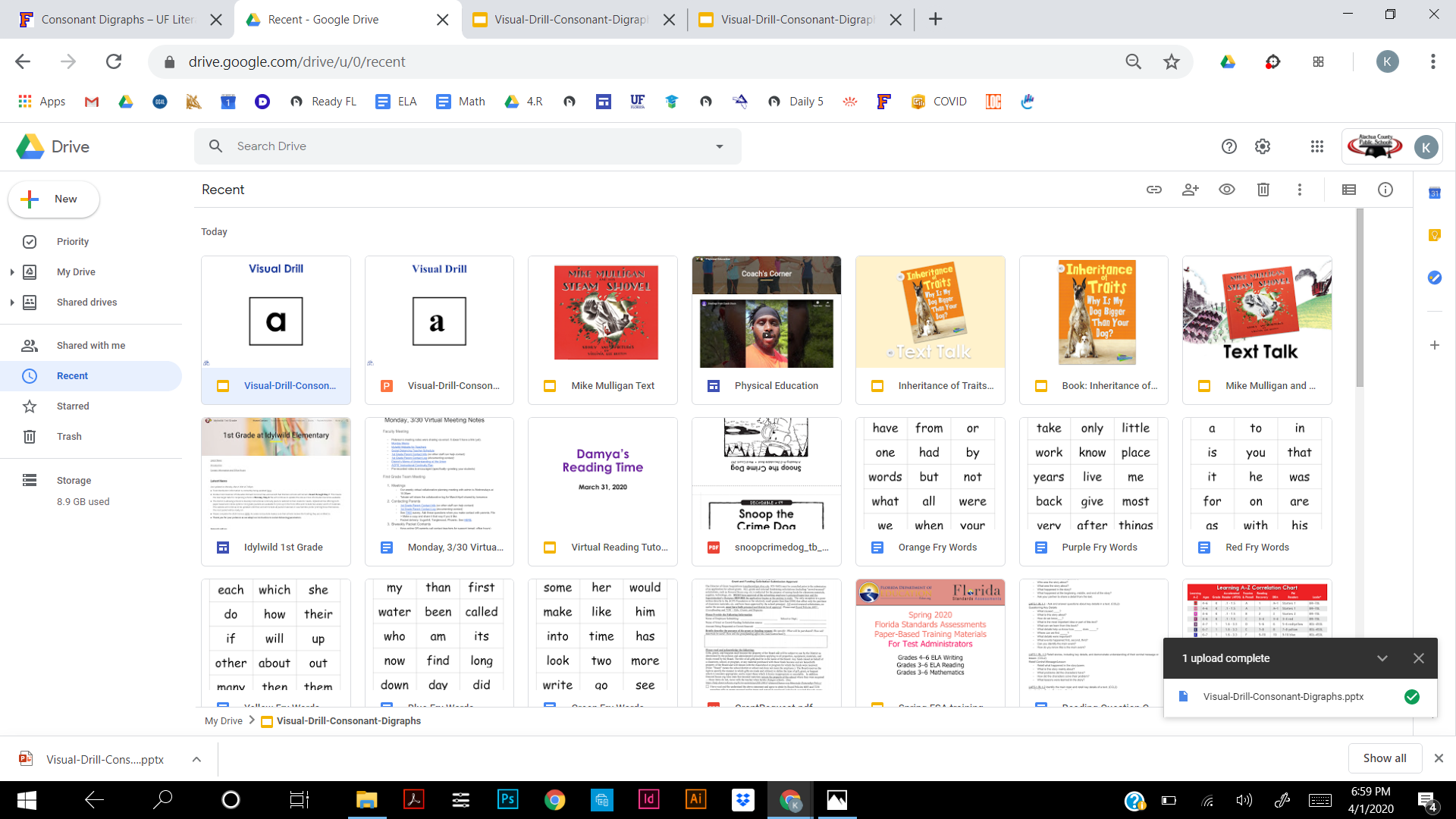 Step 8: Make sure you open the file that has the yellow/white rectangle, not the PPT icon. It helps to delete the PPT file from your Google Drive.